校内案内
日本大学 and 学習院大学～インゼミ２０１６～
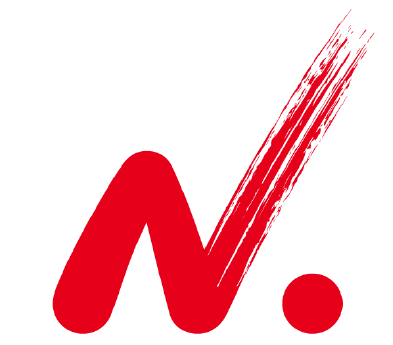 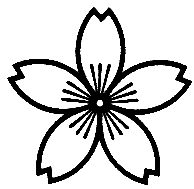 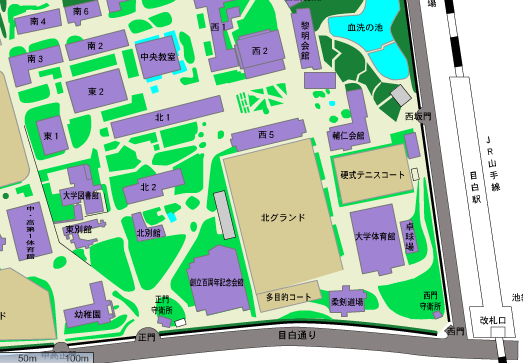 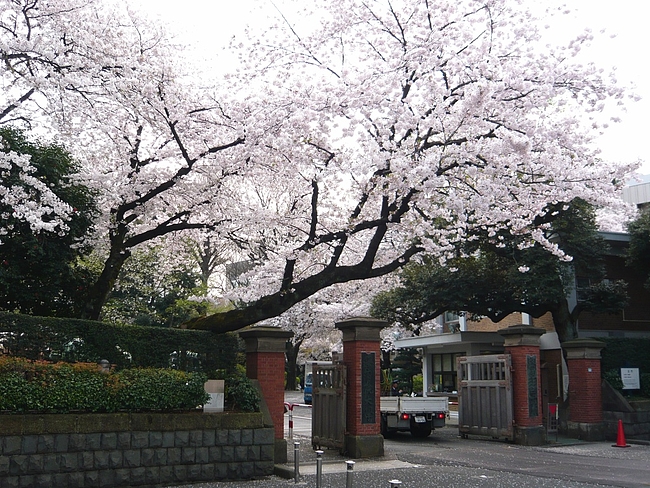 ○会場：中央教室（中央教育棟）
　　　　～１Fにサブウェイあり～

△セブンイレブン：輔仁会館２F

□購買：西５号館１F(セブンの方が良い)
2016年 11月26日 13時～
学習院大学 中央302教室
学習院大学〒171-8588 東京都豊島区目白1-5-1
懇親会場案内
スケジュール
発表時間15分　質疑応答15分～20分

13：10～　開会式

13：20～　日『中小企業の成長に向けた制度保証の
	提言』

13：55～　日『企業の設備投資促進に関する実証分析』

14：30～　日『地方創生に向けた金融機関の目利き
	機能の強化』

15：05～　日『産業の成長を促進する新しい中小企業
	支援策』

15：40～　休憩

15：55～　学『杉田玄泊～民泊解体新書2016』

16：30～　学『テレビ(仮)』

17：05～　学『タクシー業界再編への道のり』

17：40～　学『ホームセキュリティと地域の安全』

発表後：　まとめの一言→移動

18：50～　懇親会（集計・表彰式）→21時ごろ閉会
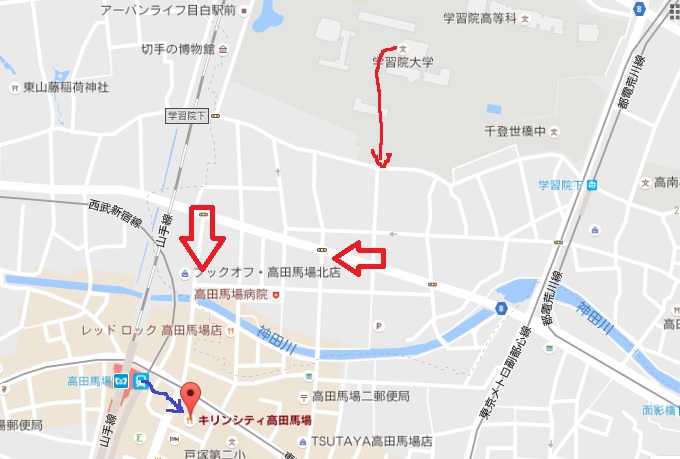 馬場門
セブン
新目白通り
キリンシティ（ドンキのビル2F）
高田馬場駅
キリンシティ　高田馬場
Tel 050-5796-2296
 〒169-0075 東京都新宿区高田馬場　　1-26-5 F・Iビル2F
学習院大学清水ゼミ・インゼミ係　小山田　悠
　　　　　　　　　　　　　　　　　　　090-4022-5099